Статистические характеристики
Статистика ( от латинского status,состояние положение вещей)-наука, которая  занимается, получением, обработкой и анализом количественных данных о разнообразных массовых явлениях, происходящих в природе и в обществе.
Среднее арифметическое
Средним арифметическим ряда чисел
 называется частное от деления 
суммы этих чисел  на число слагаемых.
При изучении учебной нагрузки учащихся выделили группу из 12 семиклассников. Их попросили отметить в определённый день время( в минутах), затраченное на выполнение домашнего задания по алгебре. Получили такие данные:
23,18,25,20,25,25,32,37,34,26,34,25.
Имея  этот ряд данных, можно определить, сколько минут в среднем  затратили учащиеся на выполнение домашнего задания  по алгебре. Для этого указанные числа надо сложить и сумму  разделить на 12.
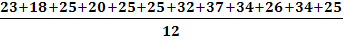 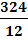 = 27
=
Число 27, полученное в результате,  называют 
средним арифметическим рассматриваемого
 ряда чисел.
№1 Найдите среднее арифметическое чисел:

А) 24,22,27,20,16,31                               В) 30,5,23,5,28,30

Б) 11,9,7,6,2,0,1                                      Г) 144,146,114,138.
№2 В таблице приведены данные о продаже в течение
 недели картофеля, завезённого в овощную палатку:
Сколько картофеля в среднем продавали ежедневно 
в эту неделю?
№3 В аттестате о среднем образовании у четверых друзей- выпускников школы- оказались следующие оценки:
Ильин:4,4,5,5,4,4,4,5,5,5,4,4,5,4,4           Романов:3,3,4,4,4,4,43,4,4,4,5,3,4,4
Семёнов: 3,4,3,3,3,3,4,3,3,3,3,4,4,5,4        
 Попов: 5,5,5,5,5,4,4,5,5,5,5,5,4,4,4.
С каким средним балом окончил школу каждый из этих выпускников?
Размах
Размахом ряда чисел называется разность 
между  наибольшим и наименьшим 
из этих чисел.
Размах ряда находят тогда, когда хотят определить, как велик разброс данных в ряду.

№1 Каждый из 24 участников соревнования по стрельбе произвел по десять выстрелов. Отмечая всякий раз, число попаданий в цель получили следующий ряд данных:
6,5,5,6,8,3,7,6,8,5,4,9, 7,7,9,8,6,6,5,6,4,3,6,5.
Найдите для этого ряда размах.
№2 На соревнованиях по фигурному катанию  судьи поставили спортсмену следующие оценки: 
5,2; 5,4; 5,5; 5,4; 5,1; 5,1; 5,4; 5,5; 5,3.
Для  полученного ряда  чисел найдите размах. Каков смысл  этого показателя?
№3 Найдите размах ряда чисел.

А) 32, 26, 18, 26, 15, 21, 26;      В) 67,1,  68,2,  67,1,  70,4,  68,2; 

Б) 21,  18,5,  25,3,  18,5,  17,9;      Г) 0,6,  0,8,  0,5,  0,9,  1,1.
Мода
Модой ряда чисел называется число, 
наиболее часто встречающееся 
 в данном ряду.
Ряд чисел может иметь более одной моды  или не иметь её совсем.

47, 46, 50, 52, 47, 52, 49, 45, 43, 53- (имеет) 

69, 68, 66, 70, 67, 71, 74, 63, 73, 72- (не имеет)
Пример. Пусть, проведя учет деталей, изготовленных за смену рабочими одной бригады, получили такой ряд данных:
36, 35, 35,36, 37, 37, 36, 37, 38, 36, 36, 36, 39, 39, 37, 39, 38, 38 ,38, 39 ,39, 36.
Найдите для него моду ряда чисел.
 Для этого удобно предварительно составить из полученных данных упорядоченный ряд чисел,  т.е.такой  ряд, в котором каждое последующее  число меньше (или больше) предыдущего. Получили:
35, 35, 36, 36, 36, 36, 36, 36, 36, 36, 37, 37, 37, 37, 38, 38, 38, 39, 39, 39 ,39.

Ответ. Число 36 является модой этого ряда чисел.
№1  Найдите моду ряда чисел.

45, 48, 85, 31, 23, 45, 67, 45, 19, 48, 45, 85, 19, 27,45, 62, 45,  23, 67, 45, 89, 19, 87, 45, 56, 45, 43, 23, 12, 45, 78, 28, 19, 45, 65, 45, 81, 83, 45.
№2 В таблице записаны результаты ежедневного измерения на метеостанции в полдень температуры воздуха (в градусах Цельсия) в течении первой декады марта.
Найдите моду ряда чисел и сделайте вывод,  в какие числа марта температура воздуха была одинаковой. Найдите среднюю температуру воздуха.
№3 В таблице показано число деталей, изготовленных за смену рабочими одной бригады.
Для представленного в таблице ряда чисел найдите моду. Каков смысл этого показателя?
Медиана
Медианой упорядоченного ряда чисел с нечетным числом членов называется  число, записанное посередине, а медианой упорядоченного ряда чисел с четным числом членов называется среднее арифметическое двух чисел, записанных посередине.
     	Медианой произвольного ряда чисел называется медиана соответствующего упорядоченного ряда.
Пример. В таблице  показан расход электроэнергии в январе жильцами девяти квартир:
Составим из данных, приведенных в таблице, упорядоченный ряд: 
64, 72, 72, 75, 78, 82, 85, 91, 93.
    В полученном упорядоченном ряду девять чисел. Нетрудно заметить, что в середине ряда расположено число 78: слева от него записано четыре числа и справа тоже четыре числа. 
Говорят, что число 78 является серединным числом, или медианой, рассматриваемого упорядоченного ряда чисел (от латинского слова mediana, которое означало «среднее»). Это число считают  медианой исходного ряда данных.
,
Пусть при сборе  данных о расходе  электроэнергии к указанным девяти квартирам добавили ещё десятую. Получили такую таблицу:
Представим полученные данные в виде упорядоченного ряда чисел:
64, 72, 72, 75, 78, 82, 85, 88, 91, 93.
В этом числовом ряду четное число членов и имеются два числа, расположенные в середине ряда: 78 и 82. Найдем среднее арифметическое этих чисел (78 + 82) : 2 = 80. Число 80, не являясь членом ряда, разбивает этот ряд на две одинаковые по численности группы: слева от него находится пять членов ряда и справа тоже пять членов ряда:
 64, 72, 72, 75,         , 85, 88, 91, 93. 
Говорят, что в этом случае медианой рассматриваемого упорядоченного ряда, а также исходного ряда данных, записанного в таблице, является число 80.
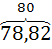 №3 Ниже указана среднесуточная переработка сахара 
(в тыс. ц) заводами сахарной промышленности некоторых регионов:
12,2,  13,2,   13,7,  18,0  18,6  12,2  18,5  12,4  14,2  17,8.
  Для представленного ряда данных найдите медиану. Что характеризует этот показатель?
Домашнее задание

Задача.  В организации вели ежедневный учет поступивших в течение месяца  писем. В результате получили такой ряд данных: 
39, 43, 40, 0, 56, 38, 24, 21, 35, 0, 58, 31, 49, 38, 25, 34, 0, 52, 40, 42, 40, 39, 54, 0, 64, 44, 50, 38, 37, 32. 
Для полученного ряда данных найдите среднее арифметическое, размах, моду и медиану. Каков практический смысл этих показателей?